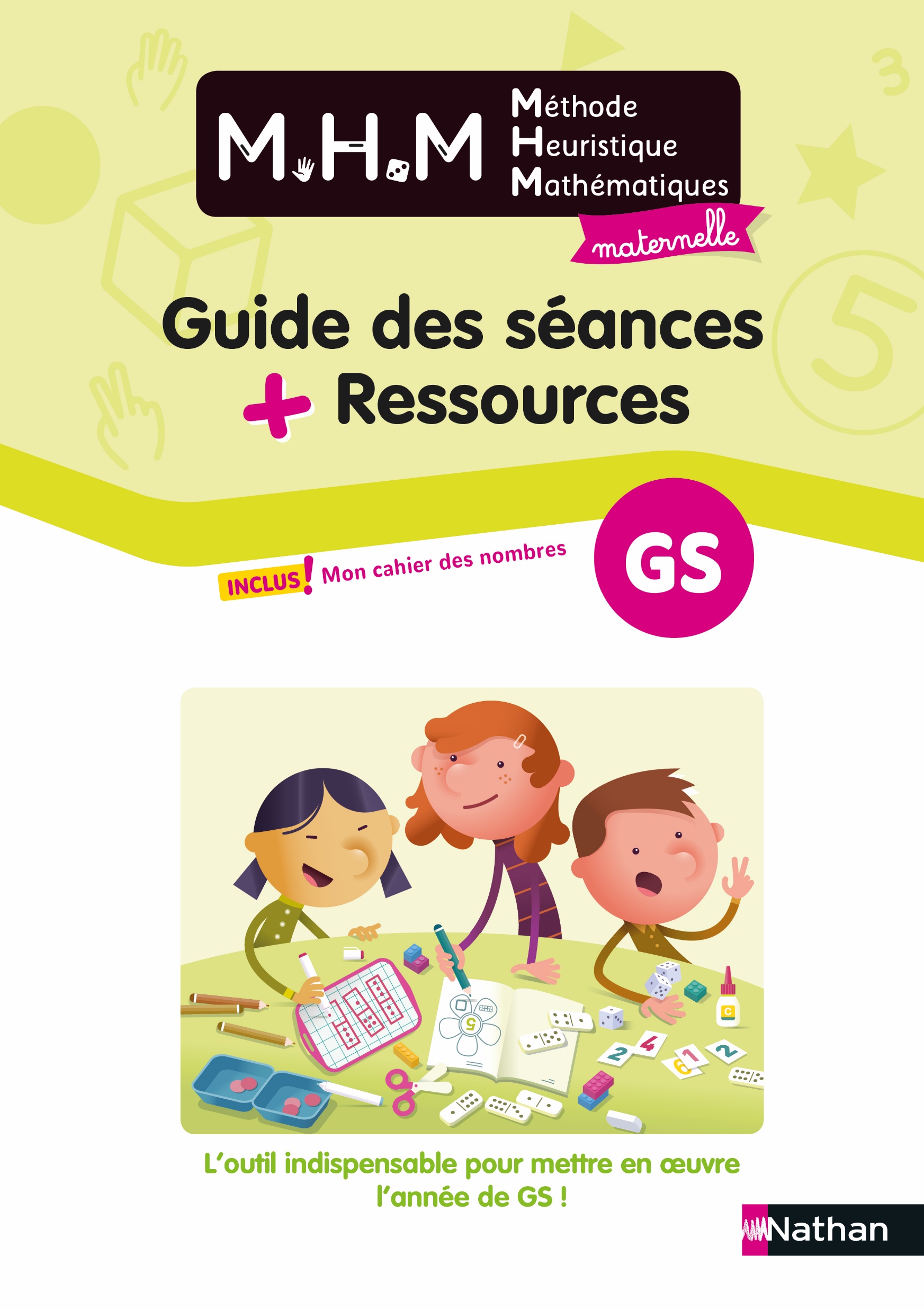 LES RITUELS GS

Semaine 5 – Période 3
Maitresse Biglouche
https://maitresse-biglouche.over-blog.com/
JOUR 1
JOUR 1
JOUR 2
JOUR 2
JOUR 3
JOUR 3
JOUR 4
JOUR 4
https://maitresse-biglouche.over-blog.com/
Jour 1
JOUR 1
Je récite la comptine numérique collectivement de 5 en 5
Je chuchote les nombres en gris
6
7
2
1
8
9
3
4
5
16
10
11
13
15
17
18
14
19
12
22
23
24
27
28
29
26
20
21
25
30
https://maitresse-biglouche.over-blog.com/
Jour 2
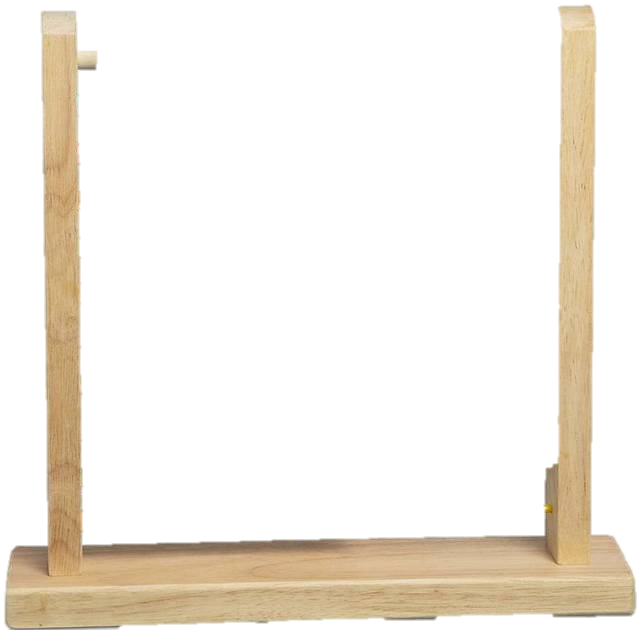 Quel est ce nombre ?
6
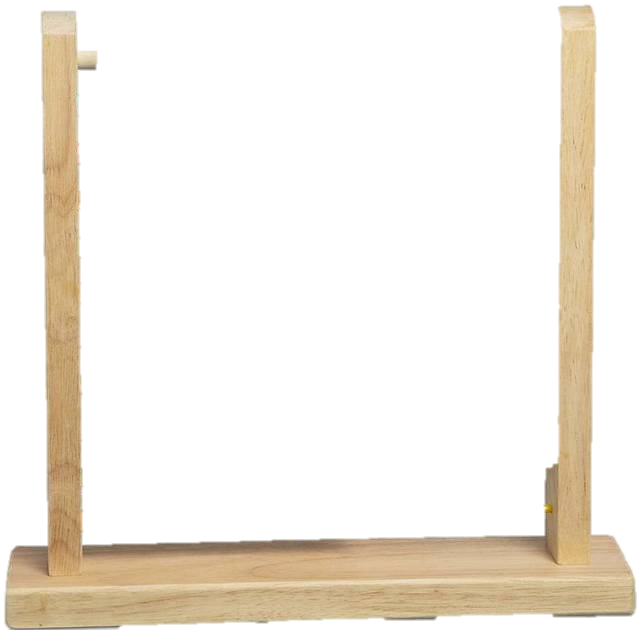 Quel est ce nombre ?
9
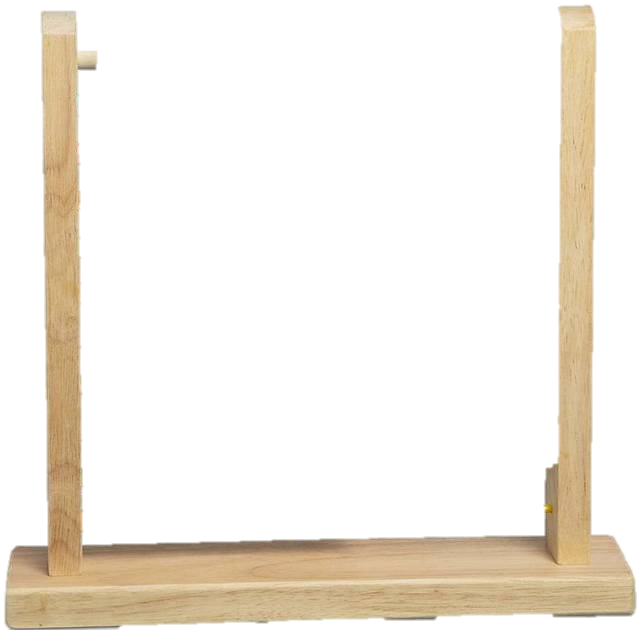 Quel est ce nombre ?
14
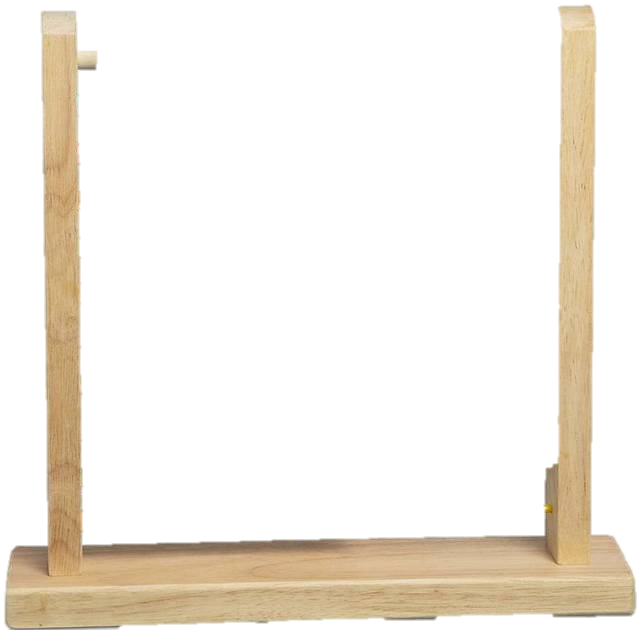 Quel est ce nombre ?
18
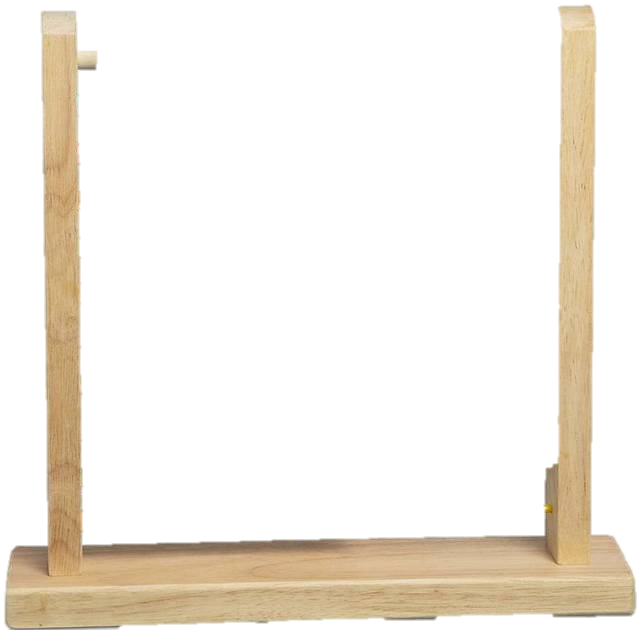 Quel est ce nombre ?
21
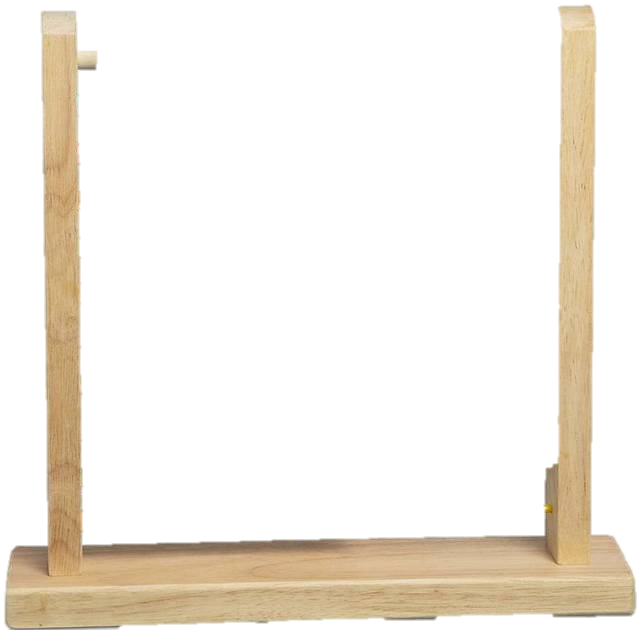 Quel est ce nombre ?
25
Jour 3
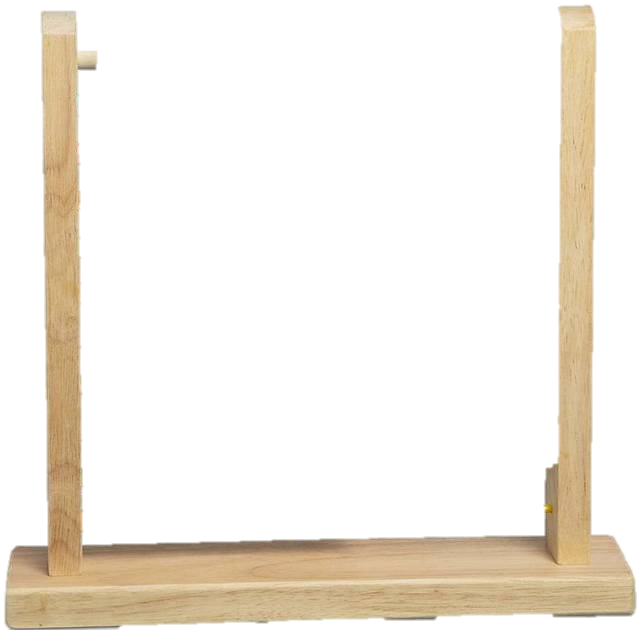 Quel est ce nombre ?
3
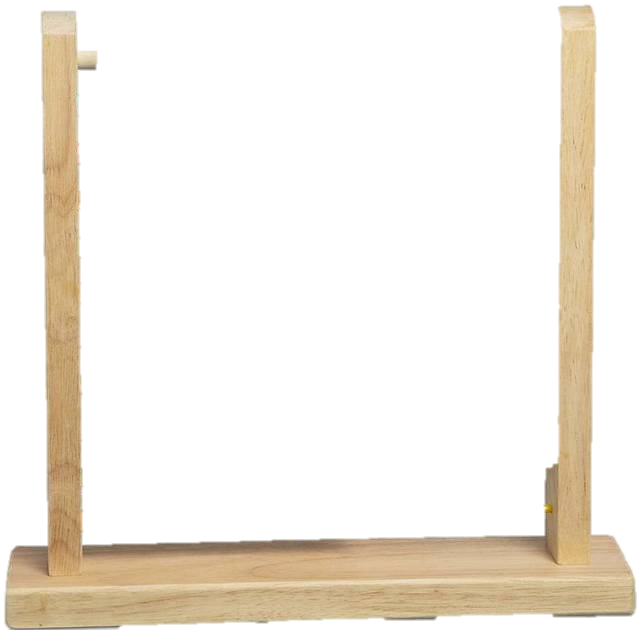 Quel est ce nombre ?
7
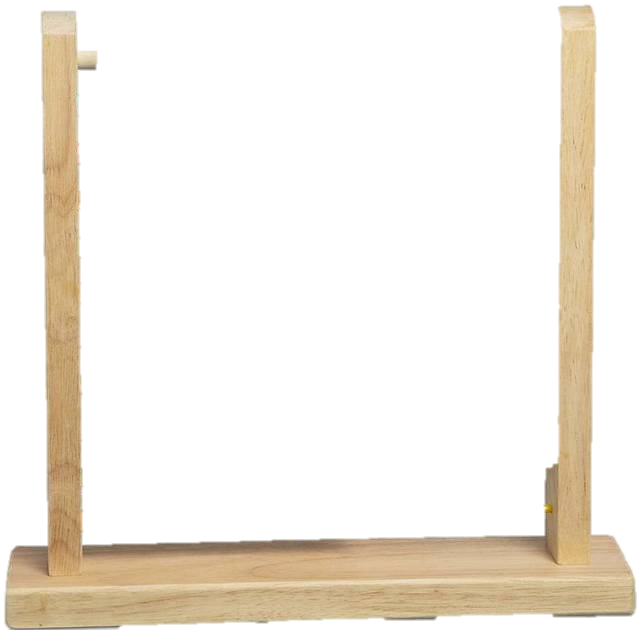 Quel est ce nombre ?
16
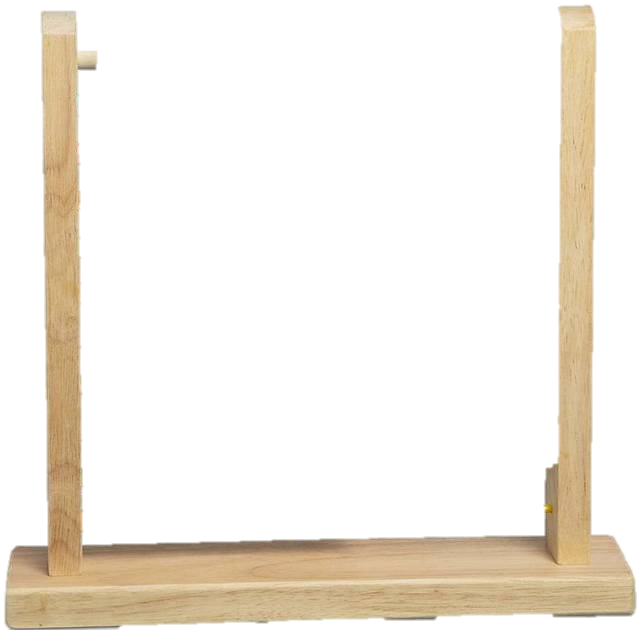 Quel est ce nombre ?
12
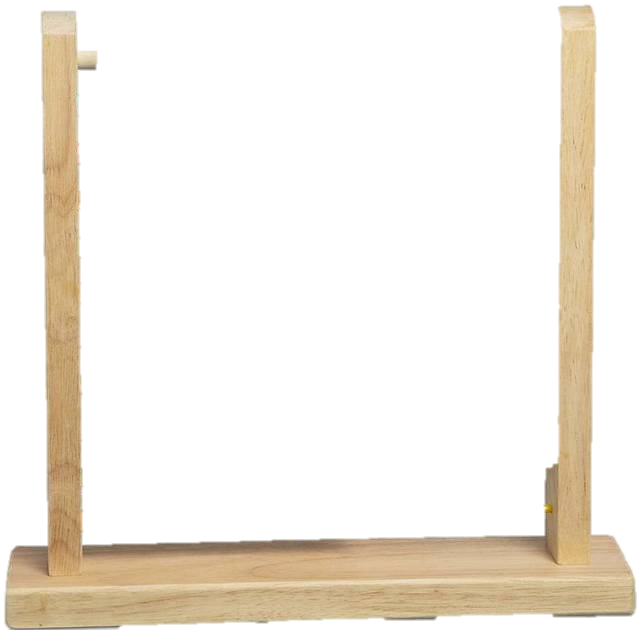 Quel est ce nombre ?
23
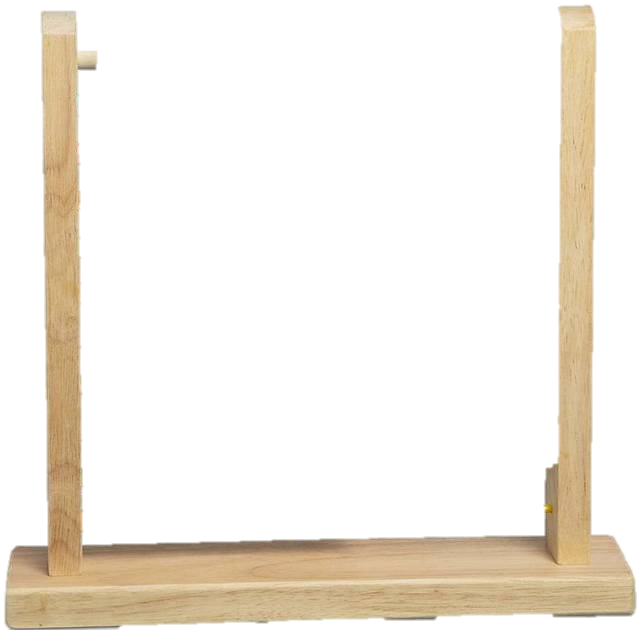 Quel est ce nombre ?
26
Jour 4
JOUR 4
J’utilise le calendrier comme situation problème: à adapter selon votre classe
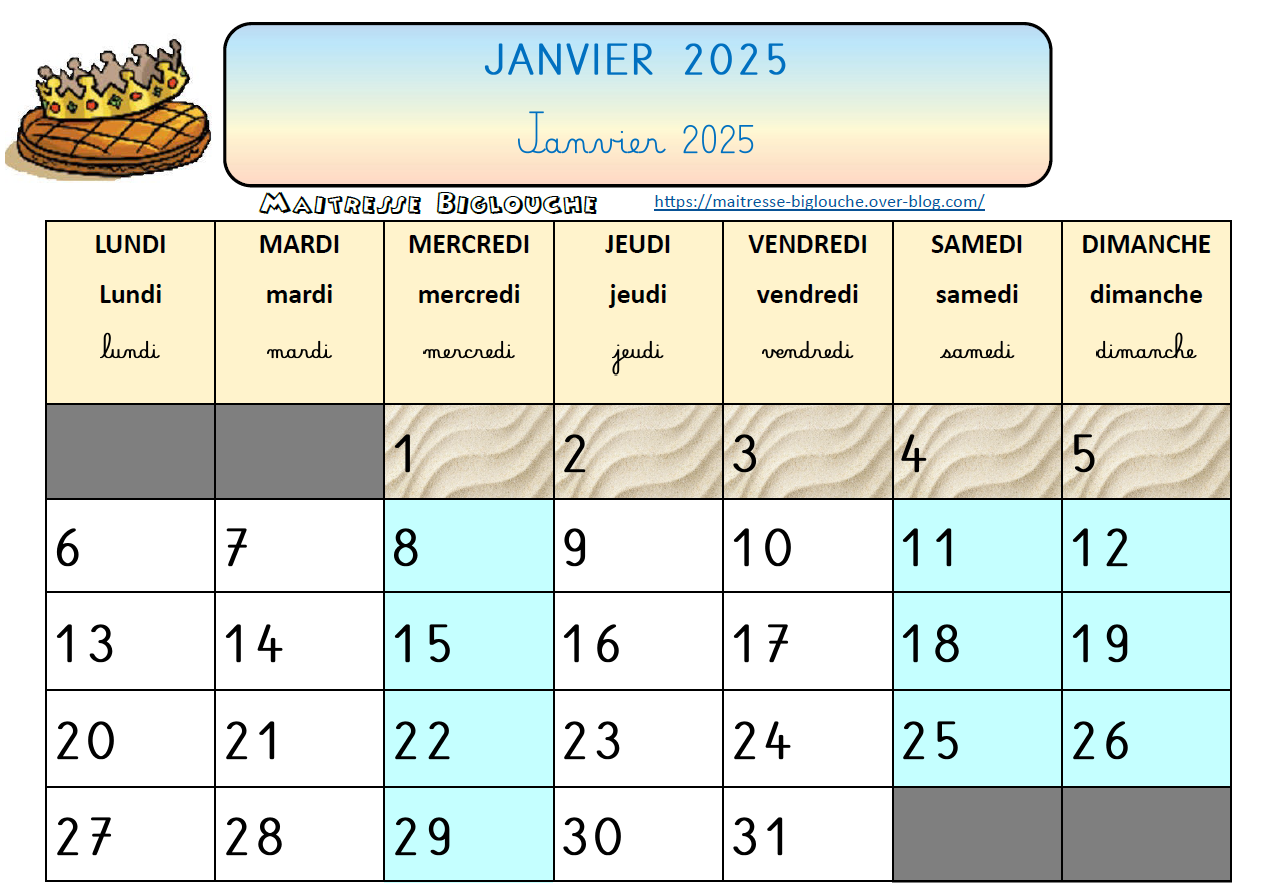 https://maitresse-biglouche.over-blog.com/